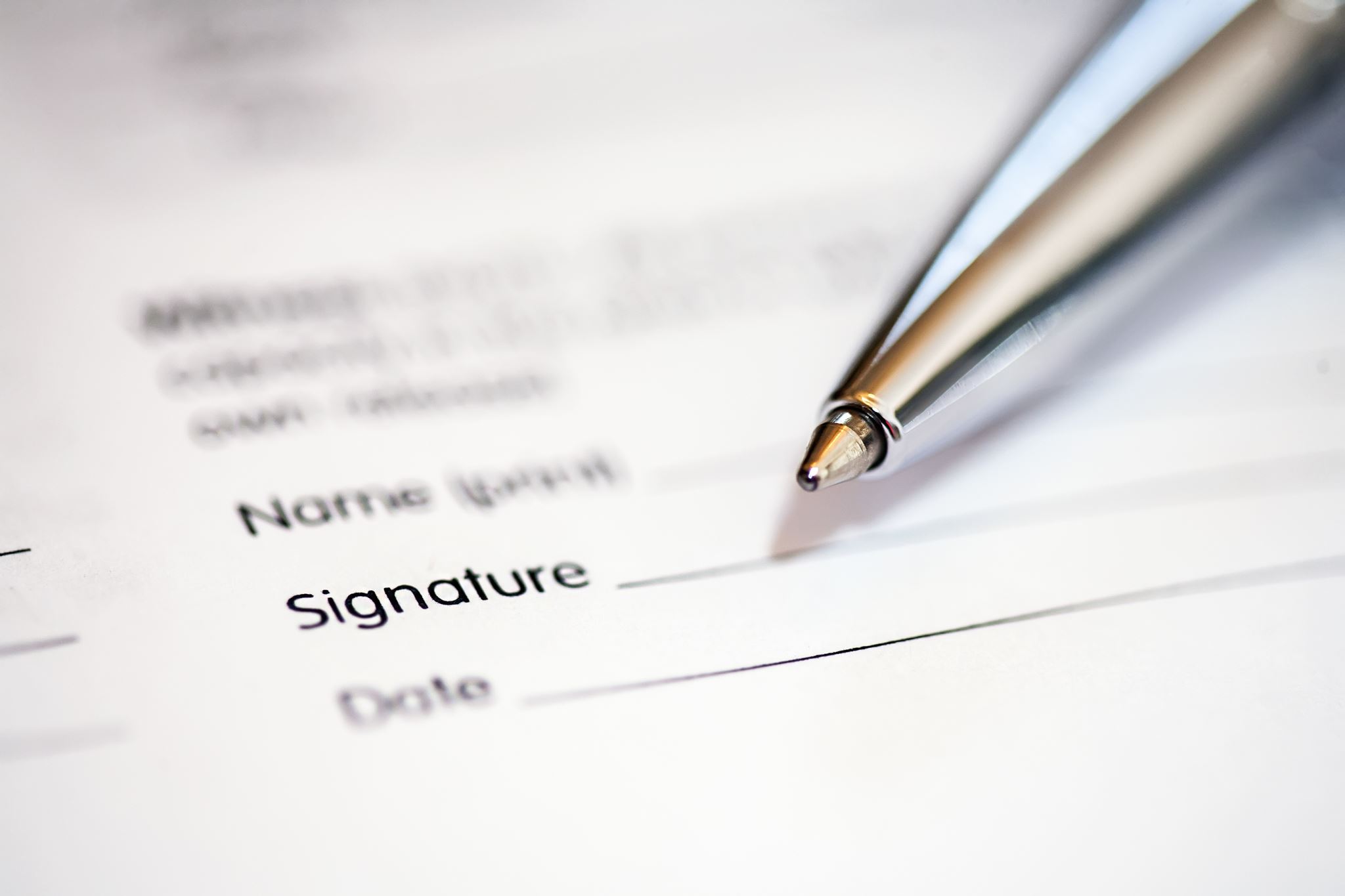 Mezinárodní inspirace
19. 10. 2023
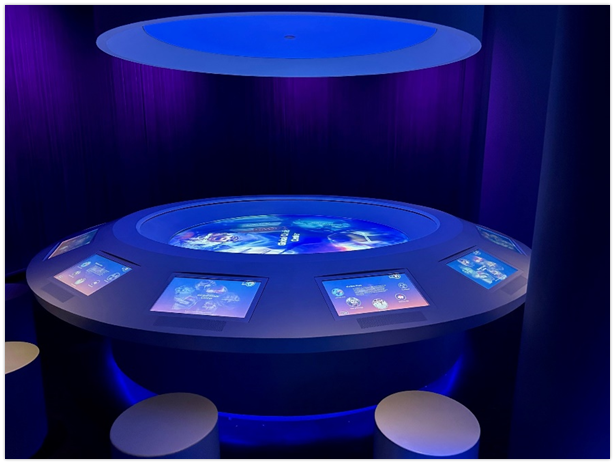 Místa - srovnatelnosti
Londýn – velké instituce, výstavní projekty, historické prostory
New York – Museum of Natural History
Washington - National Museum of African American History and Culture
Los Angeles/San Francisco - tolerace, menšiny, interakce
Vídeň – srovnatelná architektura, nové expozice, podobná témata
Berlín – Historické muzeum, Památník holocaustu
Hirošima – památník události – expozice
Varšava – inspirativní příběh 20. století, moderní architektura
Pobaltí – tradice, soudobé dějiny, interaktivita, investice do paměti
Londýn
Uměleckoprůmyslové – galerijní prezentace
Přírodovědecké
Klasické expozice – historie, archeologie, konkrétní výstavní projekty
Tematické výstavy - interaktivita
Victoria Albert
Nature History
British Museum
Imperial War
Victoria Albert Museum
Victoria Albert Museum
Victoria Albert Museum
Victoria Albert Museum
Galerijní typ
Různost architektury dle tras
Důraz na exponáty
Historická budova, přirozené světlo
Propojení s dalšími provozy – kavárna, obchod
Imperial War Museum
Imperial War Museum
Imperial War Museum
Imperial War Museum
Emoce…
Imperial War Museum
Výstava o první světové válce
Spojení předmětu, informace, multimédií, emocí
Britský pohled – střet Britů a Němců
Jedna z nejlepších výstav – kontext, příběh, přiblížení
British Museum
British Museum
British Museum
Klasická budova, klasická instituce
Kombinace s moderní architekturou 
Klasická témata – klíčové exponáty
Důraz na prezentaci předmětu, neexistence kontextu a příběhu
Minimum multimédií
Výstava Keltové  - British
Nature History Museum
Nature History Museum
Nature History Museum
Nature History Museum
Klasická budova
Nová vkládaná architektura
Multimédia
Kombinace autenticity a hravosti
Doplnění dalšími provozy
Spojení vědy a muzea
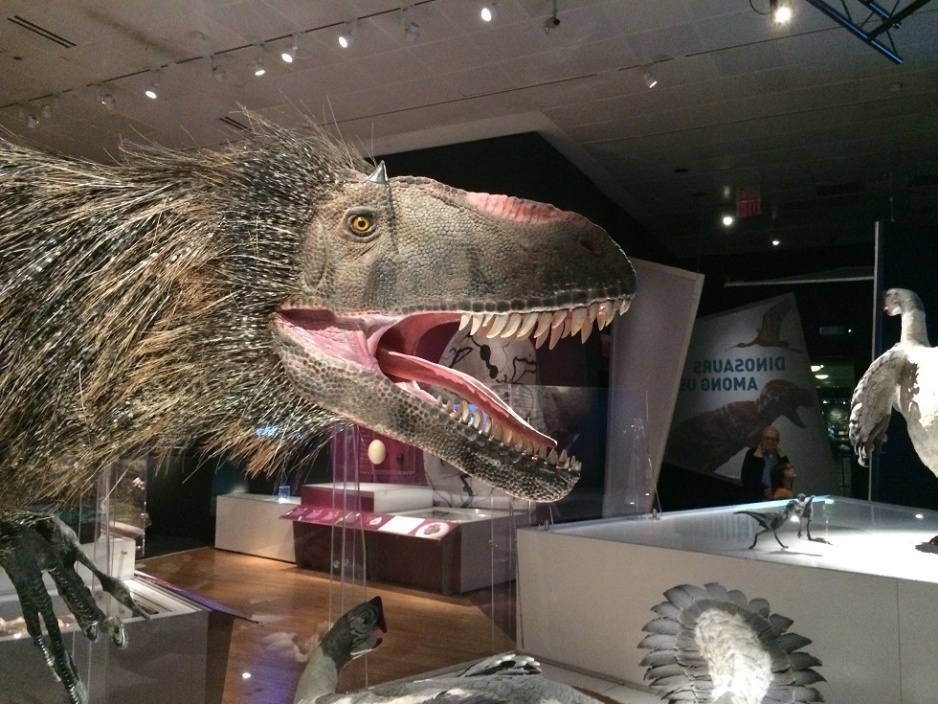 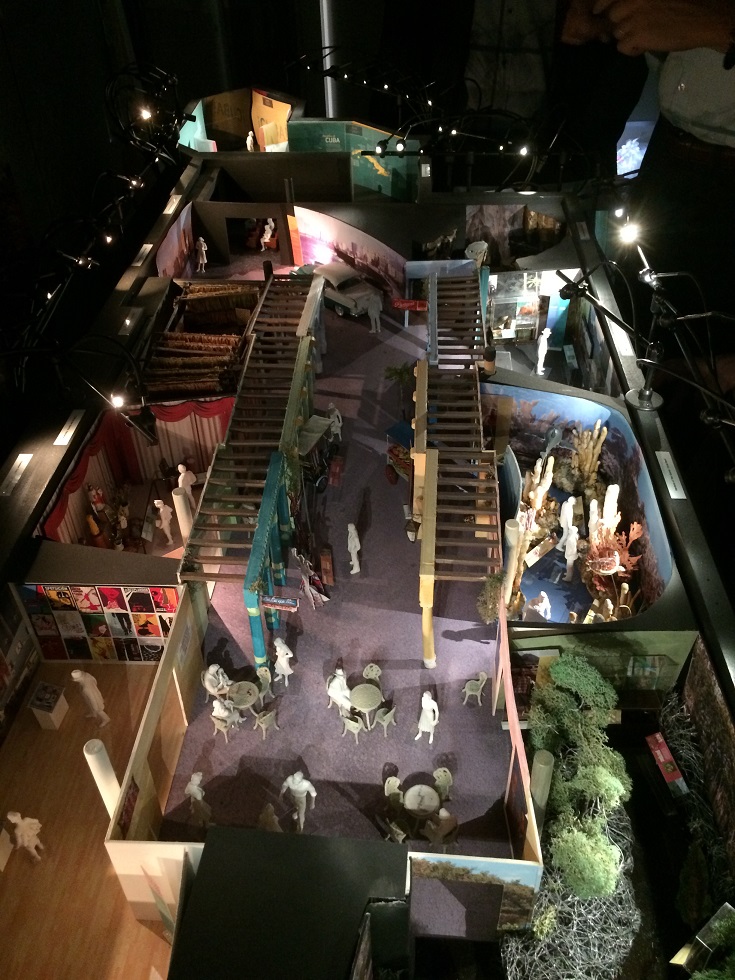 NY – Museum of Natural History
National Museum of African American History and Culture
National Museum of African American History and Culture
LA – Museum of Tolerance
LA – museum od Tolerance
La – museum of Tolerance
Emoce
Informace
Moderní technologie
Interaktivita
Ztotožnění
Kombinace přístupů
LA – Academy Museum of motion Pictures
Muzeum filmové akademie
Moderní výstavní přístup
Uměřenost mezi předmětem a médii
Prostor
Světlo
Témata – afroamerické kořeny filmu
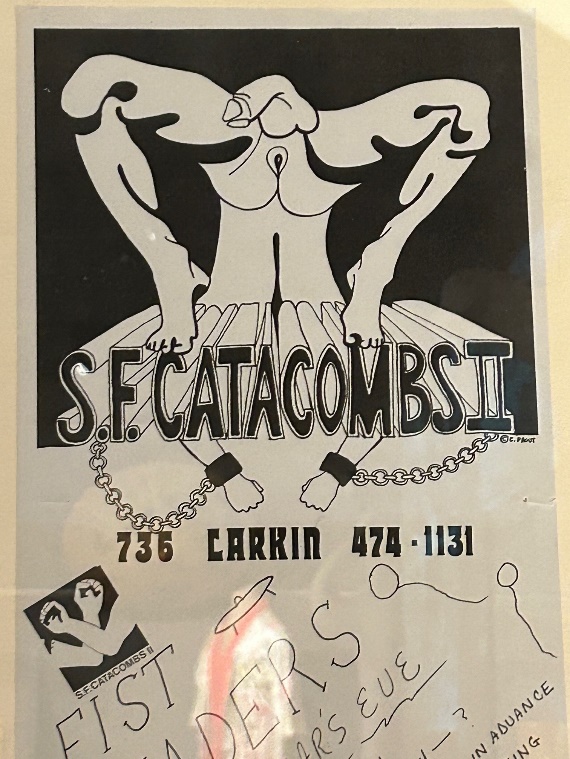 San Francisco – GLBT Museum
Vídeň
Naturhistorische Museum
Naturhistorische Museum
Naturhistorische Museum
Naturhistorische Museum
Naturhistorische Museum
Naturhistorische Museum
Naturhistorische Museum
Naturhistorische Museum
Naturhistorische Museum
Naturhistorische Museum
Klasická budova, částečně nové expozice
Archeologie, antropologie
Různost přístupu, multimédia a historický mobiliář
Kontext, informace, vyzdvižení špičkových exponátů
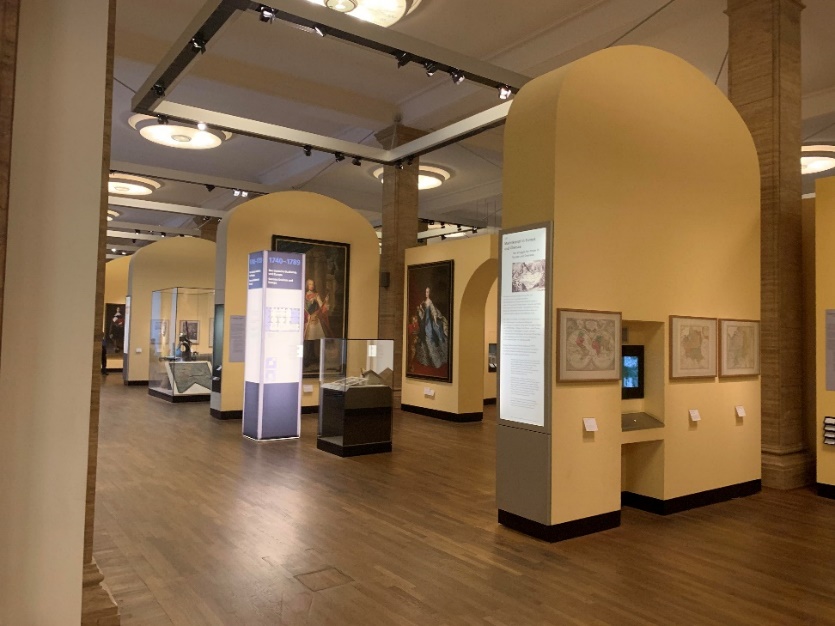 Berlín – Historické muzeum
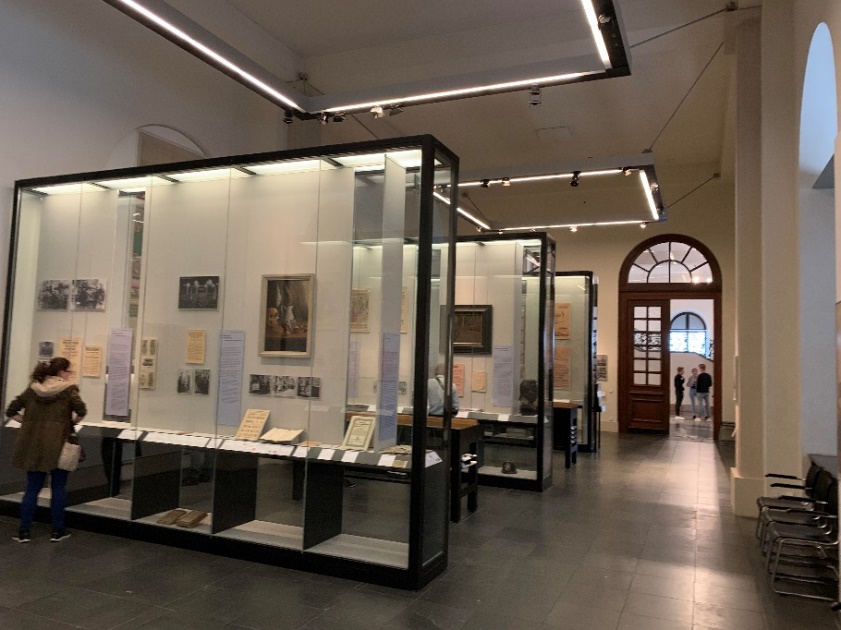 Berlín – Památník holocaustu
Hirošima – památník události
Varšava
Muzeum varšavského povstání
Muzeum varšavského povstání
Konkrétní historická událost 1944
Podpora města a státu
Zásadní příběh národních dějin
Cílové skupiny, instalační přístup
Aktivity kolem expozice
POLIN – Muzeum polských Židů
POLIN – Muzeum polských Židů
POLIN – Muzeum polských Židů
POLIN – Muzeum polských Židů
POLIN – Muzeum polských Židů
Zahraniční investice
Traumatické téma
Grafika, elektronika
Konferenční centrum
Bez sbírkových předmětů (!) – slabina
Moderní trendy – architektura domu a muzeum
Riga – soudobé dějiny
Riga
Rekonstrukce starých objektů
Důraz na umělecké sbírky
Důraz na soudobé dějiny
Investice do muzea okupace
Politický „úkol“
Estonsko – nové Národní muzeum
Estonsko – muzeum okupace
Estonsko – historické muzeum
Estonsko – námořnické muzeum
Estonské – námořnické muzeum
Estonsko
Soudobé dějiny jako velké téma
Elektronizace
Interaktivita
Konzervativní vs. moderní
Architektura
Investice do budov
Charakter institucí
Způsob instalace
Soudobé dějiny
Menšiny
Udržitelnost
Konzervativnost – modernita – design 
Interaktivita
Muzeum jako kulturní centrum

Možné inspirace – pozitivní i negativní
Závěry
Inspirace
Stará architektura – moderní expozice
Soudobé dějiny
Moderní technologie, interaktivita
Přehlednost návštěvnických tras
Víceúčelovost – role muzea
Architektura – samoúčelnost…

Postup příprav, organizace